ADAGE
Application dédiée à la généralisation de l’éducation artistique et culturelle (EAC)
UTILISER PASS CULTURE
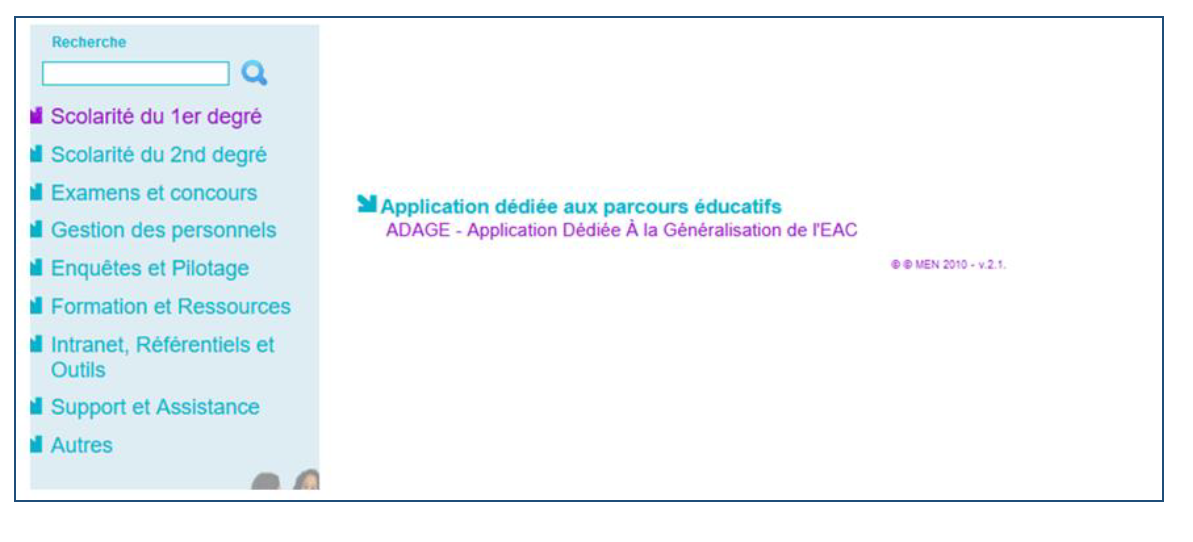 Pour vous connecter à ADAGE : 
ouvrez l’intranet académique 
renseignez vos identifiant et mot de passe
choisissez le domaine « Scolarité du 1er degré » ou « Scolarité du 2nd degré »
cliquez sur « ADAGE - Application dédiée à la généralisation de l'EAC » dans la rubrique                    « Application dédiée aux parcours éducatifs »
Direction générale de l’enseignement scolaire
SEPTEMBRE 2024
Prérequis Se connecter avec le profil « Chef d’établissement » ou le profil « Rédacteur de projets ». Le profil « Rédacteur de projets » est attribué par le chef d’établissement. Vidéo tutoriel  https://www.dailymotion.com/video/x7ypdmf (durée : 1mn17)
Informations générales
Pour quoi faire ?
Quoi ?
Pour qui ?
Comment ?
La part collective du pass Culture est
exclusivement dédiée au financement d’activités d’éducation artistique et culturelle effectuées en groupe et encadrées par des professeurs. 
(cf. article 4-2 du décret)
La part collective concerne tous les domaines artistiques et culturels donc tous les professeurs.
Les offres collectives sont  :
co-construites par l’équipe pédagogique et le partenaire culturel,
proposées par le partenaire culturel.
Elles sont des composantes de projets pédagogiques d’éducation artistique et culturelle.
L’application ADAGE permet de gérer la réservation des offres.
Les offres collectives couvrent atelier de pratique, concert, conférence, rencontre
festival, salon, congrès, projection audiovisuelle, représentation, visite guidée
visite libre.
Plus d’informations sur le cadre du dispositif pass Culture part collective : lire le vadémécum téléchargeable sur
https://eduscol.education.fr/3004/l-application-adage
Onglet pass Culture
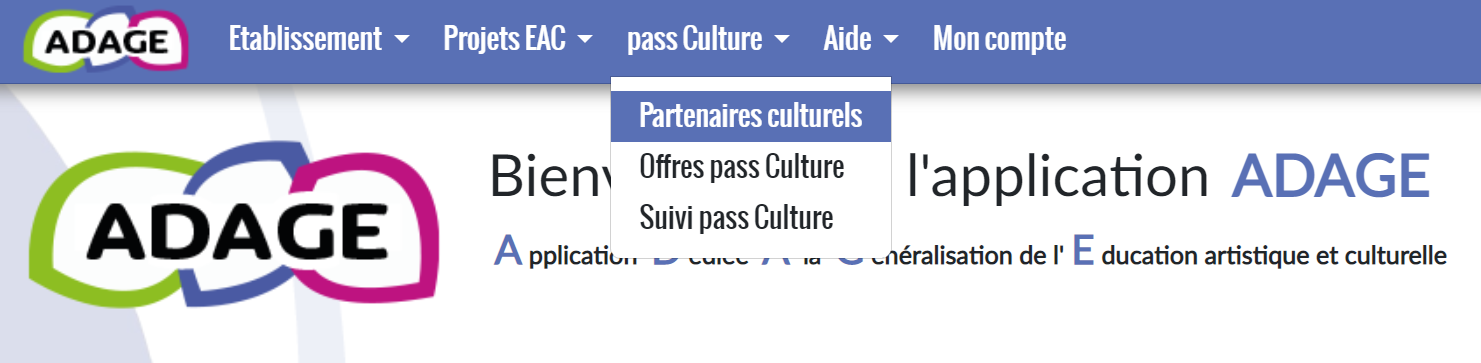 Partenaires culturels

Consultez la cartographie des partenaires culturels.

Contactez un partenaire pour construire un projet. 

Consultez les offres du partenaire.
Offres pass Culture

Consultez le catalogue des offres pass Culture.

Récupérez les offres co-construites avec votre partenaire culturel spécifiquement pour votre projet.
Suivi pass Culture

Consultez le budget et le suivi des offres de votre établissement scolaire.
En utilisant le menu « Partenaires culturels » ou « Offres pass Culture », 
j’ai identifié une offre pass Culture sur ADAGE.
Je contacte le partenaire culturel.

Si nécessaire  l’offre peut être adaptée par le partenaire.
Etape 1 : préréserver une offre
C’est-à-dire poser un option sur une offre.
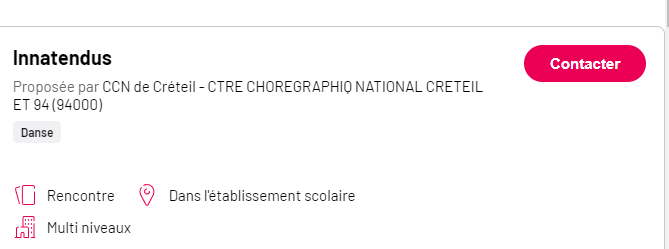 Le partenaire culturel va formaliser l’offre pass Culture et la publier à partir de son interface professionnelle pass Culture. Il va orienter l’offre directement vers mon établissement scolaire.
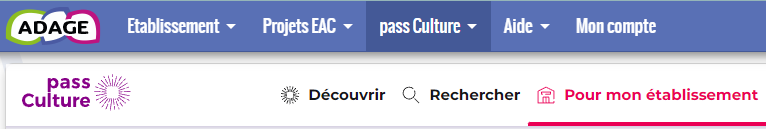 Dans l’onglet 
« pass Culture 
 Offres pass Culture 
Pour mon établissement »

je retrouve l’offre publiée par mon partenaire culturel et clique sur le bouton « Préréserver ».
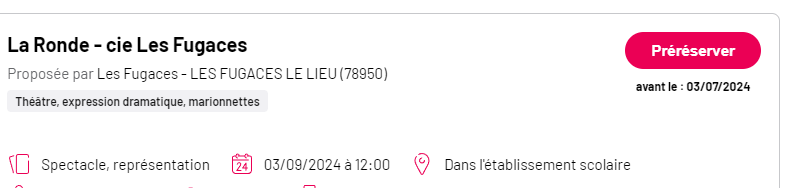 Etape 1 : préréserver une offre
C’est-à-dire poser un option sur cette offre.
(Parcours alternatif)
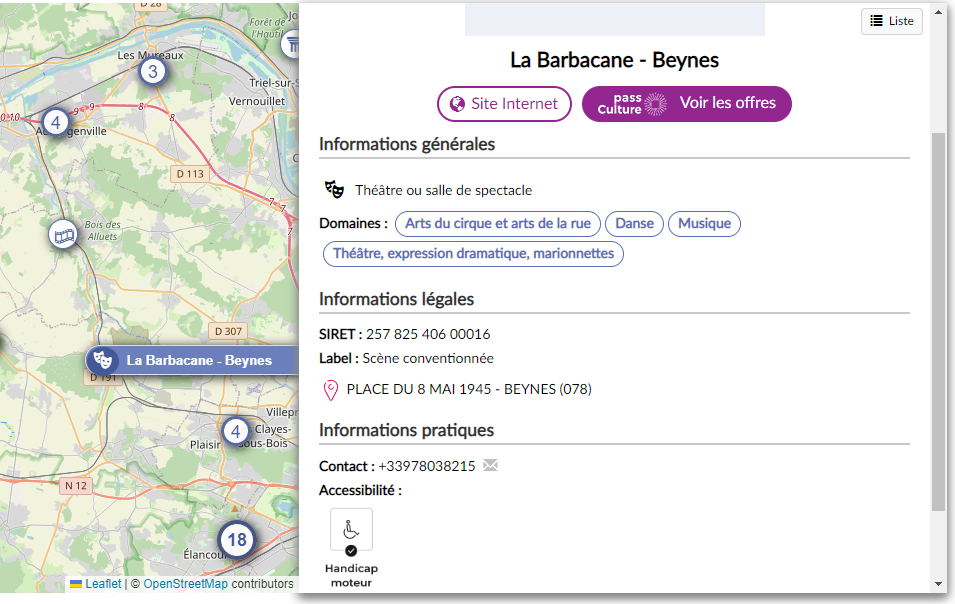 Je contacte la structure culturelle. Il est possible d’utiliser la cartographie des partenaires pour accéder au contact.
Je co-construis avec la structure une offre pass Culture adaptée.
Je souhaite conduire un projet avec une structure culturelle, mais je n’ai pas identifié d’offre pass Culture correspondante.
L’acteur culturel va formaliser l’offre pass Culture et la publier à partir de son interface professionnelle pass Culture. Il va orienter l’offre directement vers mon établissement scolaire.
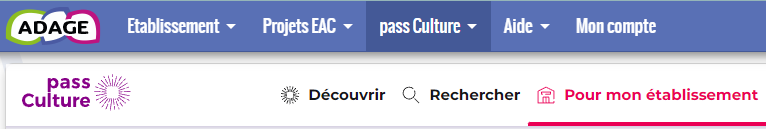 Dans l’onglet 
« pass Culture 
Offres pass Culture 
Pour mon établissement »

je retrouve l’offre publiée par mon partenaire culturel et clique sur le bouton « Préréserver ».
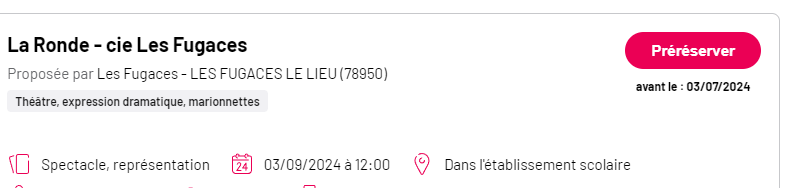 Etape 2 : Associer l’offre collective à un projet pédagogique
Dans l’onglet « Projets EAC »  puis « Les projets », je crée ou je sélectionne un enseignement artistique, un dispositif ou appel à projets ou un autre projet
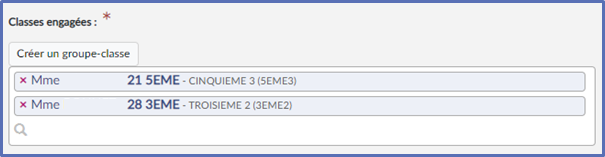 J’ouvre le projet et je renseigne les classes engagées.
J’ajoute l’offre pass Culture que j’ai précédemment préréservée.
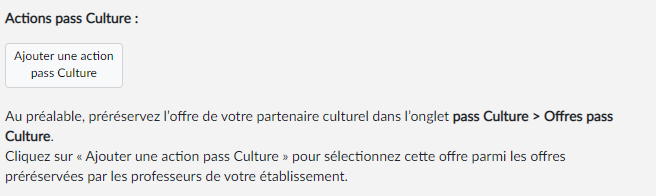 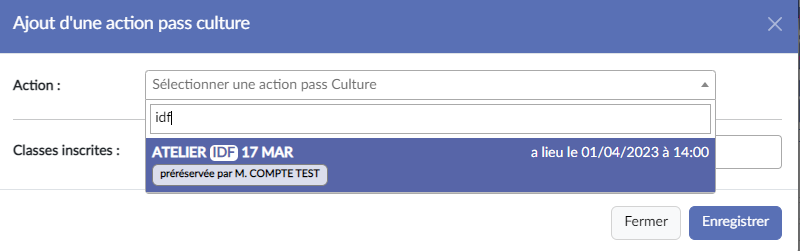 J’enregistre mon projet tout en bas du formulaire.
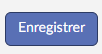 Etape 3 : Validation de l’offre
Dans « Pass Culture » puis « Suivi pass Culture », l’offre est soumise au chef d’établissement pour confirmation de réservation. Cette étape obligatoire permet d’engager le budget pour la réalisation de l’offre.
Attention : une offre pass Culture doit obligatoirement être validée avant la date limite de confirmation affichée dans l’offre. 
Cette étape est indispensable à la mise en paiement de l’activité auprès de l’acteur culturel. Il n’est pas possible de valider une offre a posteriori. Les actions ayant été menées sans validation préalable des offres par le chef d’établissement ne pourront pas être financées par les crédits du pass Culture. Dans ce cas, les offreurs culturels devront être payés sur d’autres crédits (fonds propres ou autres subventions).
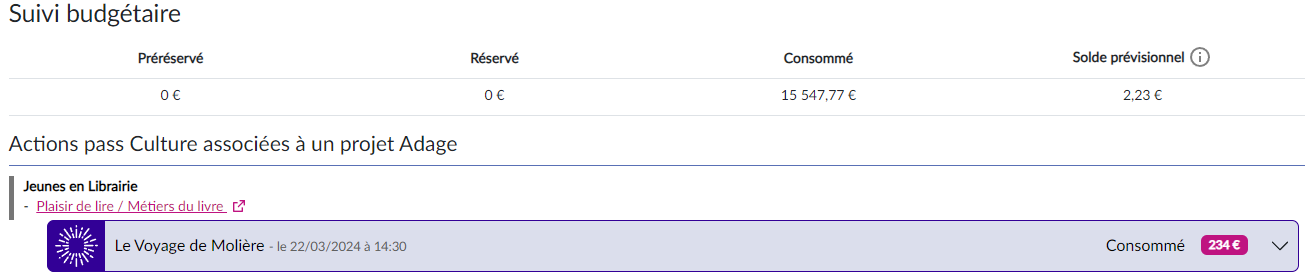 Aucun fonds ne transite par l’établissement scolaire. L’acteur culturel est remboursé par la société pass Culture 
dans les 15 jours suivant la réalisation de l’activité.
Remarque complémentaire
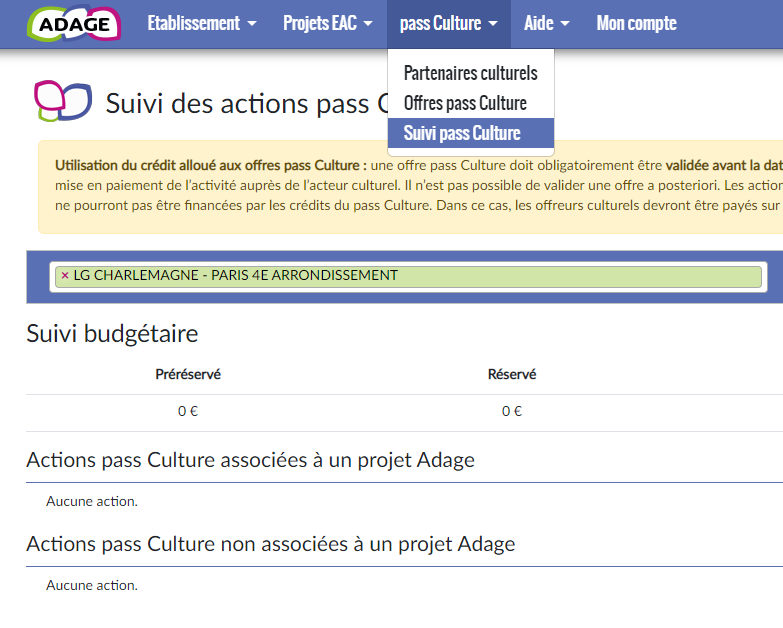 Dans « pass Culture » puis « Suivi pass Culture »,

 vérifiez bien que les actions qui sont 
« non associées à un projet » 
sont uniquement des actions 
préréservées ou annulées.

Les actions réservées ou consommées 
doivent être 
« associées à un projet » et à des élèves.